Earth Resources Regulation
Quarterly Performance Report
2021-22 Quarter 2
1 October to 31 December 2021
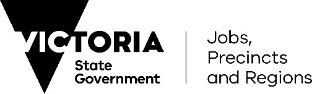 1
Page   2
Earth Resources Regulation KPI Summary 2021-22 Quarter 2
Summary
This report provides a summary of Earth Resources Regulation’s operating performance for quarter two of financial year 2021-22 (1 October to 31 December 2021).
Overall, there is a continuing high level of demand for new applications. Work was also progressed during the quarter to identify further opportunities to improve the effectiveness and efficiency of regulatory practices for applications in consultation with agencies and stakeholders.

Performance highlights
KPI 1# - 68% of extractive work plan stages were assessed within the statutory time frames (p. 4).
           - 100% of mineral work plan stages were assessed within the statutory time frames (p. 5).
KPI 2# - 112 operational compliance activities were undertaken (p. 10). 
KPI 3# - 100% of reportable incidents were responded to during this quarter (p. 13). 
KPI 5# - The time to respond to complaints took on average five business days (p. 14). 
#  Explained in the next slide

Administrative updates by notification
Four extractive industry administrative changes (notifications) were acknowledged (p. 9).
One mining industry administrative change (notifications) was acknowledged (p. 9).

FY 2020-21 Industry annual returns
84% of extractive work authority annual returns were received by 05 Nov 2021 and the data was used in the FY 2020-21 Annual Statistical Report (p. 14).
94% of minerals (Mining, Prospecting, Retention and Exploration) annual returns were received by 05 Nov 2021 and the data was used in the FY 2020-21 Annual Statistical Report (p. 14).
Key Performance Indicator Reporting
Earth Resources Regulation is Victoria’s earth resources regulator – our role includes granting rights to access resources, assessing works and setting controls for the extraction of resources, conducting compliance operations to ensure that authority holders fulfil their regulatory obligations, engaging with communities and stakeholders on regulatory matters, and ensuring that authority holders rehabilitate their sites. We are committed to being an effective regulator. 

Earth Resources Regulation is a unit of the Department of Jobs, Precincts and Regions (DJPR). The unit is guided by the department’s compliance framework and policy. This whole-of-department policy requires regular performance measuring and reporting to demonstrate the effectiveness of Earth Resources Regulation’s compliance activities. Earth Resources Regulation uses a range of indicators to monitor its activities and performance and publishes key performance indicators on its website on a quarterly basis. Public reporting of the data allows stakeholders to continue to monitor Earth Resources Regulation’s performance.
Earth Resources Regulation Quarterly Performance Report 2021-22 Q2
Key Performance Indicators 2021-22 Quarter 2
Page   3
Earth Resources Regulation Quarterly Performance Report 2021-22 Q2
KPI 1: Efficient Approvals Process – Extractive Work Plans
Page   4
Extractive work plan stages* assessed within statutory time frame (STF)
* A work plan stage represents a statutory decision point.
Extractive work plans endorsed or approved in the quarter
Explanation for the result: 

This performance indicator for extractive industries measures whether the work plan stages were assessed within the statutory time frames.
In Q2, 28 extractive work plan stages were assessed of which 68% were assessed within the statutory time frame from 20 unique work plans.
Seven work plans were approved in the quarter. Five work plans were statutorily endorsed and returned to the applicants to proceed with planning approval. 
Three work authorities were granted in the quarter.
Work authorities granted in the quarter
Why are these measures important?

Earth Resources Regulation strives for a consistent and transparent approvals process, balancing efficiency but maintaining the rigour required for comprehensive assessment, consistent with the legislation.
Earth Resources Regulation Quarterly Performance Report 2021-22 Q2
KPI 1: Efficient Approvals Process – Mineral Licences and Work Plans
Page   5
(Table 1) Mineral licences and work plan stages assessed within statutory time frame (STF)
Explanation for the result: 

This performance indicator combines mining licence applications, exploration licence applications and mineral industry work plan stages, and measures whether these were assessed within the statutory time frames.
In Q2, there were 33 (6 mineral work plan stages assessed and 27 mineral licence applications granted) of which 67% were assessed within the statutory time frames.
(Table A) Mineral licence applications assessed within statutory time frame (STF)
Explanation for the result: 

This table is an expanded subset of Table 1 above. It details the regulator’s performance in assessing mineral licence applications.

In Q2, 59% (16 out of 27) applications were granted within the statutory time frames. Some licences granted over the statutory time frames were due to legacy caseload (submitted prior to 1 July 2019), competing licence applications and pending consideration of the Victorian Environmental Assessment Council report on parks, reserves and forests of central west Victoria.
(Table B) Mineral work plan stages* assessed within statutory time frame (STF)
Explanation for the result: 

This table is an expanded subset of Table 1 above. It details the regulator’s performance in assessing mineral work plan application stages.
In Q2, six exploration and mining work plan stages were assessed from four unique work plans, of which 100% were assessed within the statutory time frames. Three work plans were approved in the quarter.
* A work plan stage represents a statutory decision point.
Earth Resources Regulation Quarterly Performance Report 2021-22 Q2
Page   6
KPI 1: Efficient Approvals Process – Tenement Variations
Tenement variations approved within Client Service Standard (CSS)
Explanation for the result: 

The Client Service Standard (CSS) is the percentage of licence variations assessed within departmental agreed time frames where a statutory time frame does not exist.
 
In Q2, 81% (64 out of 79) of licence variations were completed within the Client Service Standard. 

Why are these measures important?

Earth Resources Regulation began reporting on the Client Service Standard in July 2017. This indicator measures how well the department meets the Client Service Standard when processing licence variation approvals.
Earth Resources Regulation Quarterly Performance Report 2021-22 Q2
KPI: 1 Efficient Approvals Process – Non-MRSDA Licence Variations
Page   7
Non-MRSDA licence variations approved
Explanation for the result: 
In Q2, there were zero Non-MRSDA licence variations approved. The Petroleum Licencing Team were awaiting the delegation of new sections within the Petroleum Act 1998. Once the delegation has been endorsed, the conditions for onshore authorities will be changed to align with the industry restart and the Petroleum Act 1998.
Earth Resources Regulation Quarterly Performance Report 2021-22 Q2
KPI 1: Efficient Approvals Process – Non-MRSDA Operation Plans
Page   8
Non-MRSDA – Operation Plans
Explanation for the result: 
In Q2, one operation plan stage was assessed.
From 1 July 2021, no operation plan could be submitted or assessed until the new Petroleum Regulations 2021 came into force. These came into force on 22 November 2021.
Note: 
Hydraulic fracturing and coal seam gas exploration and extraction are banned in Victoria.
Earth Resources Regulation Quarterly Performance Report 2021-22 Q2
KPI 1: Work Plan – Administrative Updates by Notification
Page   9
Explanation for the result: 

In Q2, one mining and four extractive industries administrative changes were acknowledged.
Administrative updates by notification:

New or changing work on existing work plans where it satisfies the following conditions:
There is no significant increase in risk arising from the new or changing work.
Council has been consulted and confirms in writing that the new or changing work does not require an amendment to the planning permit.
Relevant referral agencies have been consulted and confirmed that the new or changing work raises no concerns.
More information is available on the website:
https://earthresources.vic.gov.au/legislation-and-regulations/guidelines-and-codes-of-practice/extractive-industry-work-plan-guideline
Earth Resources Regulation Quarterly Performance Report 2021-22 Q2
Page   10
KPI 2: Ensuring Compliance – Compliance Activities Undertaken
Compliance activities
Why are these measures important?

Earth Resources Regulation undertakes proactive compliance activities using a risk-based prioritisation approach. Activities include audits, inspections, meetings with duty holders and site closures after reviewing rehabilitation outcomes.
  
Earth Resources Regulation undertakes compliance actions under the Mineral Resources (Sustainable Development) Act 1990, Petroleum Act 1998 and other legislation to identify and act on non-compliance by authority holders that have or are likely to result in a risk to public safety, the environment, land, property or infrastructure, or fail to comply with licence, work authority or approved work plan requirements.
Explanation for the results:

In Q2, Earth Resources Regulation conducted 112 proactive compliance activities involving 93 authority holders. This quarter’s field activities were impacted by COVID-19 restrictions and resourcing constraints.
Earth Resources Regulation Quarterly Performance Report 2021-22 Q2
KPI 2: Ensuring Compliance – Compliance Audits
Page   11
Compliance audits
Explanation for the results:

There were 15 audits conducted in Q2. Audit activities have been reduced due to operational capacity constraints and were also impacted by COVID-19 restrictions during this period.
Earth Resources Regulation's compliance program aims to drive improved industry performance by focusing on the management of the following risks to protect public safety and the environment: rehabilitation, fire, dust, noise, stability, water and approval requirements. 
For further information on compliance priorities, see the Earth Resources Regulation Compliance Strategy on the website:
https://earthresources.vic.gov.au/legislation-and-regulations/compliance-enforcement
Explanation for the results:

The audit program is risk-based with a focus on more significant sites. The number of actions required can be dependent on the type of audits completed and if the audits were ‘follow up’ audits from previously identified risks.
Of the audits completed during the quarter, 11 out of 15 required remedial actions. 


Why are these measures important?
This indicator measures the number of current tenements that have had a compliance activity undertaken and shows how many authority holders are meeting requirements.
Earth Resources Regulation Quarterly Performance Report 2021-22 Q2
Page   12
KPI 2: Ensuring Compliance – Enforcement Activities
General enforcement notices issued in the quarter
Infringements and official warnings issued
Enforcement actions summary:

In Q2, there were 55 enforcement actions issued, of which 16 were related to s110 notices and 39 were from written instructions,  infringement notices, directions and official warning letters. 
Further details on enforcement actions can be found in the following media releases:
https://earthresources.vic.gov.au/about-us/news
Earth Resources Regulation Quarterly Performance Report 2021-22 Q2
KPI 3: Reportable Incidents
Page   13
Reportable incidents in the quarter
Explanation for the result:
There were 32 reportable incidents in Q2 with a majority of these relating to small coal smoulders and drainage at mine operations. 
A recent change in reporting requirements now classifies smoulders as a reportable fire event. All incidents were responded to and one is still under investigation.
Earth Resources Regulation will continue to proactively undertake compliance activities, focusing on stability, public safety and environmental protection.
Why are these measures important?

This measure shows whether Earth Resources Regulation is responsive to high-risk incidents that occur at tenement sites. The indicators measure the number of compliance and enforcement actions that Earth Resources Regulation inspectors commenced, completed and closed in a particular period. Depending on its complexity, an incident may be resolved in the current or subsequent quarter.
Earth Resources Regulation Quarterly Performance Report 2021-22 Q2
FY 2020-21 Annual Return Submissions
Page   14
FY 2020-21 Industry annual returns submission rate
Annual report requirements:
All tenement holders are obliged to submit annual reports on their activities by the due date even if no work has been undertaken in the financial year. The information is used to monitor industry activities, specify regulatory fees and royalties and inform management of Victoria's earth resources sector by understanding the state of the industry and aiding further investment and jobs.
The FY 2020-21 Annual Statistical Report published on 21 December 2021 consists of Earth Resources Regulation operational data and aggregated industry data from 84% Work Authorities^ and 94% of all Mineral Licences ^ (i.e. Mining, Prospecting, Exploration and Retention) annual reports received by 05 November 2021. 
The Annual Statistical Report is available via: https://earthresources.vic.gov.au/legislation-and-regulations/regulator-performance-reporting/annual-statistical-reports
^ Sum of returns received by 05 Nov 2021 / Sum of expected returns
*Due Date: Work Authority 31 July 2021 , Mining and Prospecting 28 July 2021. Also includes regulator approved extensions.
†Annual returns received, data not satisfactory: Some components of the annual return were not satisfactory and therefore awaiting more details to be provided by tenement holders. The data from these records are included in the Annual Statistical Report.
Earth Resources Regulation Quarterly Performance Report 2021-22 Q2
Page   15
KPI 4: Facilitation of Stakeholder Engagement
Environmental review committee attendance
Why are these measures important?

The stakeholder engagement indicator covers the interaction between the regulator, authority holders, co-regulators and the community by reporting active participation by Earth Resources Regulation (ERR) at Environmental Review Committee(ERC) meetings. ERC meetings do not occur for all sites and ERR typically only attends meetings for priority sites or where significant community interest is present. Earth Resources Regulation has made a commitment in the Compliance Strategy to report on ERC attendance quarterly.
Explanation for the result:  

Earth Resources Regulation attended 100% of the scheduled Environmental Review Committee (ERC) meetings in Q2. Many ERCs were held online during the period due to COVID-19 restrictions.
Industry Reference Group
Why are these measures important?

The Industry Reference Group provides a forum for engagement and consultation with stakeholder representatives from industry associations and government agencies regarding statutory, regulatory and stakeholder relations issues and activities in the context of the current policy and regulatory framework.
Explanation for the result:  
The target is an annual figure based on Industry Reference Group (IRG) meetings being scheduled every three months.  
The IRG held one meeting in Q2 and is on track to meet the annual target.
Earth Resources Regulators Forum
Why are these measures important?

The Earth Resources Regulators' Forum drives a coordinated, strategic approach to regulation in the earth resources sector. Through the forum and its independent chair, Earth Resources Regulation coordinates its activities with other regulators to improve timeliness, reduce compliance and administrative costs to industry, and identify and resolve any regulatory gaps or overlaps. This includes a focus on more real-time communication, strategic sequencing, common risk assessment and partnerships with local government authorities.
Explanation for the result:  
The target is an annual figure based on three Earth Resources Regulator Forum (ERRF) meetings being scheduled each financial year. 
One ERRF meeting was held in Q2 and is on track to meet the annual target.
Earth Resources Regulation Quarterly Performance Report 2021-22 Q2
Page   16
KPI 5: Complaint Management
Response times to complaints in the quarter
Explanation for the result:  

There were 43 complaints in Q2. Of these, 48% were attributed to one licence holder relating to blasting noise and vibration.
Of the 43 complaints received, 16 were resolved and 27 are under investigation. The average number of days to respond to a complaint was five days and the median to respond was one day. Repeat complaints were addressed through combined responses after a compliance review.
Why are these measures important?

The complaints handling process is an important aspect of effective stakeholder management and building confidence in Earth Resources Regulation as an effective regulator.
* Median Days: Arranging the days to respond in order and then selecting the middle value . Median is used to minimise the impact of outliers.
Earth Resources Regulation Quarterly Performance Report 2021-22 Q2
Page   17
Department of Jobs, Precincts and Regions
Earth Resources Regulation

1 Spring Street
Melbourne VIC 3000
Telephone: 1300 366 356

© Copyright State of Victoria, Department of Jobs, Precincts and Regions 2022

Except for any logos, emblems, trademarks, artwork and photography, this document is made available under the terms of the Creative Commons Attribution 3.0 Australia licence.

This document is also available online at:
https://earthresources.vic.gov.au/legislation-and-regulations/regulator-performance-reporting/quarterly-performance-reports
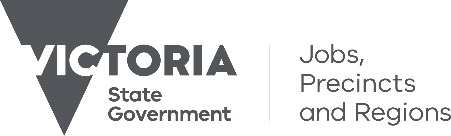 Earth Resources Regulation Quarterly Performance Report 2021-22 Q2